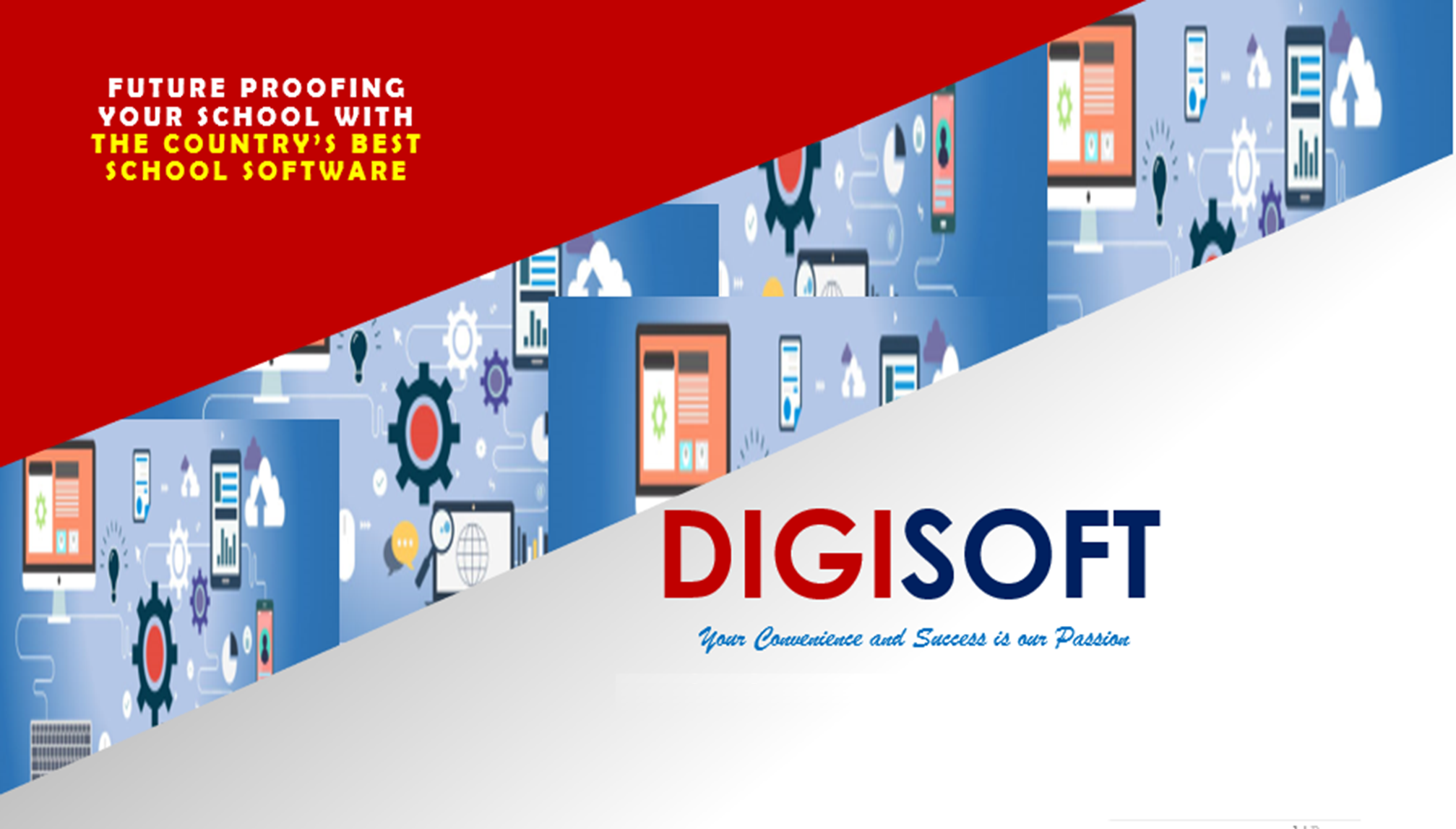 HISTORY
1991:  Wrote my first programs
1994:  Grading System
1996:  Computer-Aided Examination System
1997:  Payroll System, Sales and Accounts Receivable Systems
1998:  Student Information Systems (SIS) 1.x
2003:  Student Information and Accounting Systems (SIAS) 2.x
January 18, 2004:
Digital Software Technology Consultancy
2023:
Digital Software Corporation
The evolution of SIAS Online 3.x

1998: SIS 1.x:  LAN-based, CUSTOMIZED System
Implemented at St. Paul University Philippines (SPUP)
After 25 years, SPUP is still our client today
2003: SIAS 2.x:  VFP 9.0, UNIFIED System
Implemented at Kalinga State University (KSU)
After 20 years, KSU is still our client today 
Used by 100+ schools nationwide
2014:  SIAS Online 3.x:  UNIFIED System for SUCs / Private
Upgraded many old existing clients to the cloud (1-day upgrade)
FREE cloud server offered to all clients
2018:  SIAS Online 3.3:  UNIFIED System for SUCs / Private / DEPED
Added support for DEPED specific operations
Added support for Senior High School
Added integrated Learning Management System
SIAS Online 3.x in year 2023
The MOST ADVANCED, MOST COMPLETE and FULLY INTEGRATED
      School Software in the Philippines!
 
The FIRST and ONLY school software with INTEGRATED Learning Management System (LMS) in the Philippines.

	- Moodle: 
	- Google Classroom:
 	- Microsoft Teams:
	- NeoLMS:
	- Schoology:
	- Canvas:
	- Quipper:
	- SIAS-LMS:
Australian
American
American
American
American
American
Japanese
100% Gawang Pinoy
Filipino
SIAS Online 3.x in year 2023

The ONLY school software in the Philippines that is 
      CONTINUOUSLY IMPROVED (Since 1998)
      DOWNLOADABLE, 
      UPGRADEABLE
      UNIFIED SYSTEM
 
The ONLY school software which is 
     100% Desktop and MOBILE friendly 
     (ALL User Interfaces: Admin, Trans, Tools & Reports)
 
5)  No. 1 in SUCs
     No. 1 in Private schools
     No. 2 in DEPED after LIS
24 Years Cumulative Improvement
UNIFIED system for SUCs, Private and DEPED
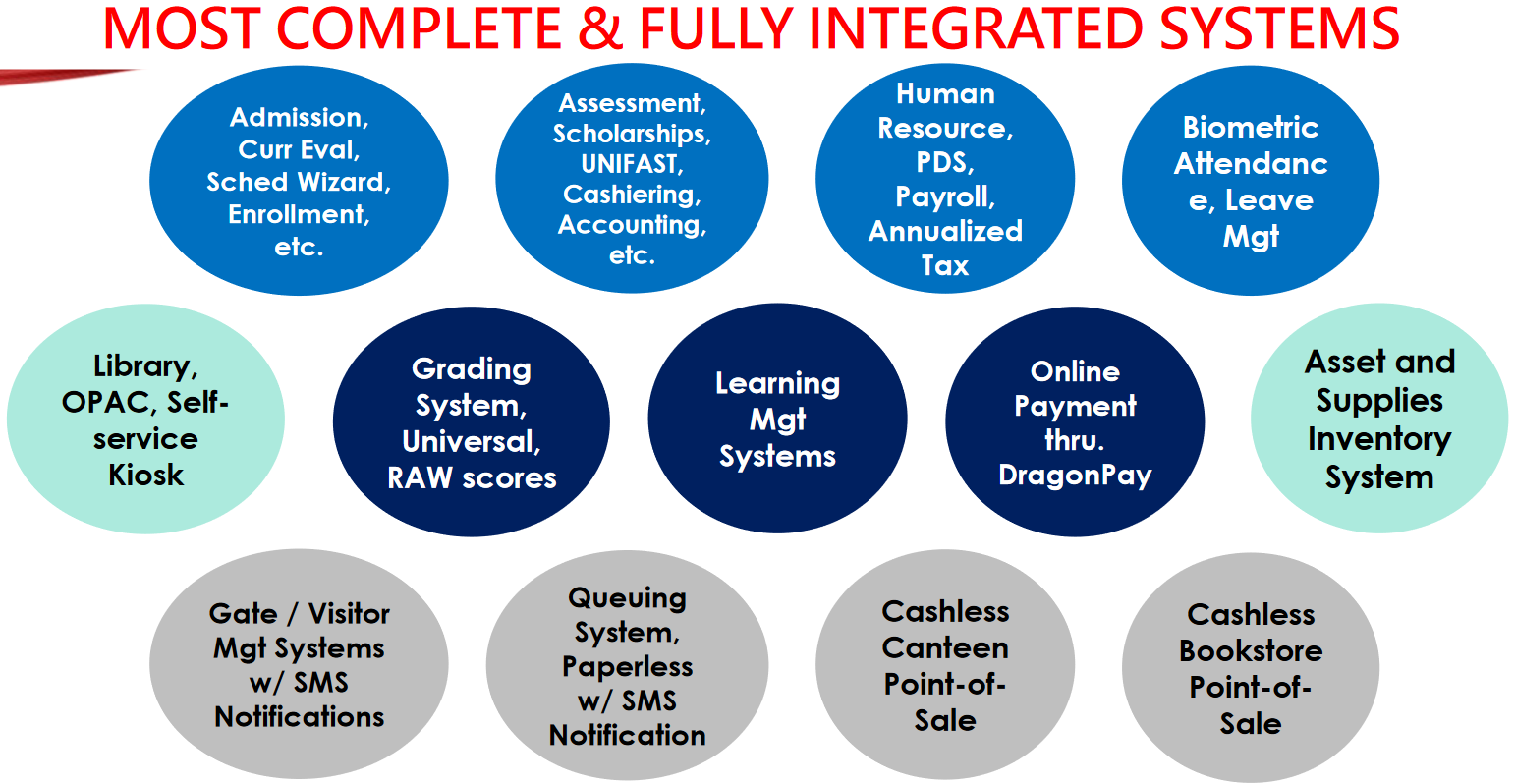 Student Life Cycle
ADMISSION
ENROLLMENT
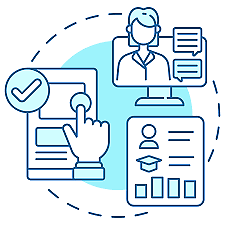 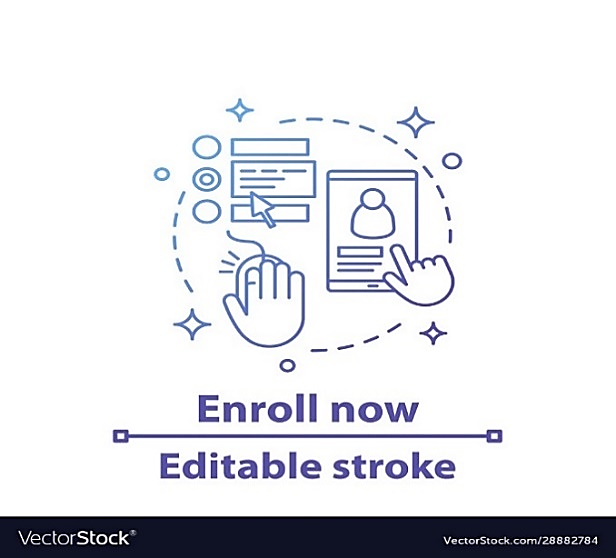 Application
Student Profiling
Document Mgt
Auto ID No.
Subject Mgt
Curriculum Mgt
Curriculum Evaluation
Class Scheduling
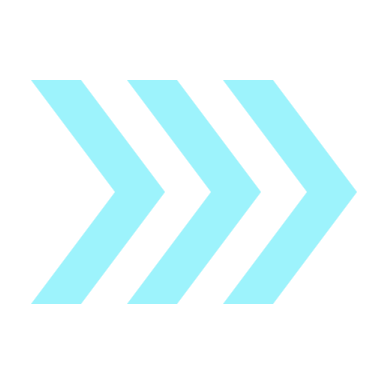 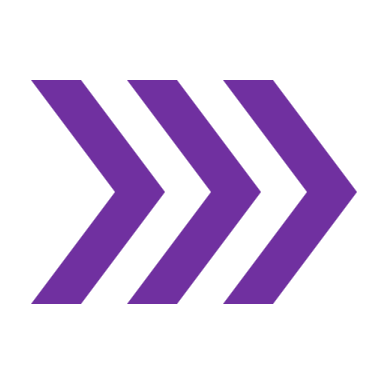 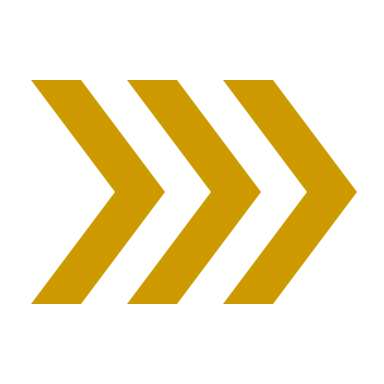 REPORTS
ACCOUNTING
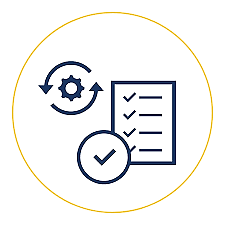 Masterlist
Grade Reports
Report Card/TOR
UNIFAST
DEPED/CHED Reports
etc
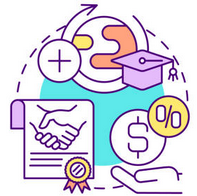 Assessment
Scholarship
Cashiering
Student Ledger
Online Payment
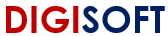 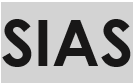 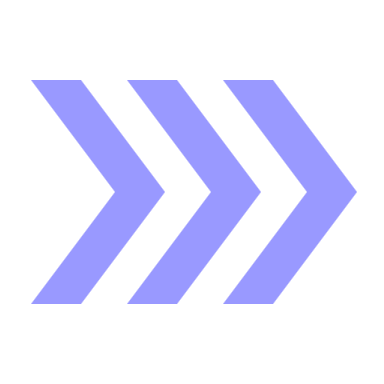 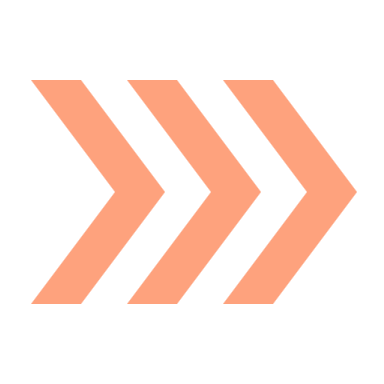 Resource Bank
Test Bank
Subject/Class Modules
Online Tasks (Quizzes, Exams, Assignments & Projects)
Online Meetings
Learner’s Proficiency Level
Test Item Analysis
SMS Notification
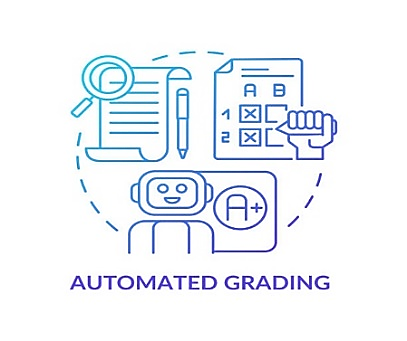 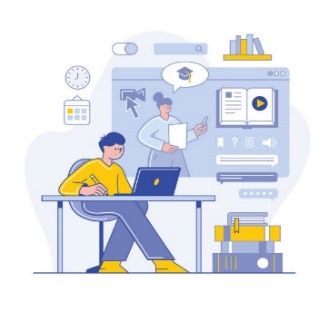 Class List
Grade Sheet
Periodic Avg Grade
Auto Compute GWA
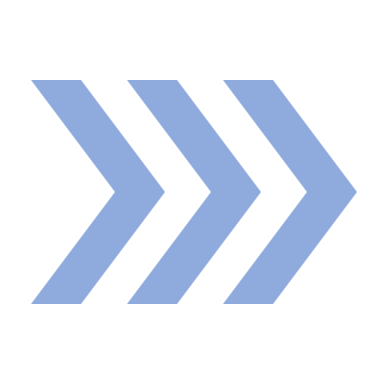 GRADING SYSTEM
LEARNING MANAGEMENT SYSTEM (LMS)
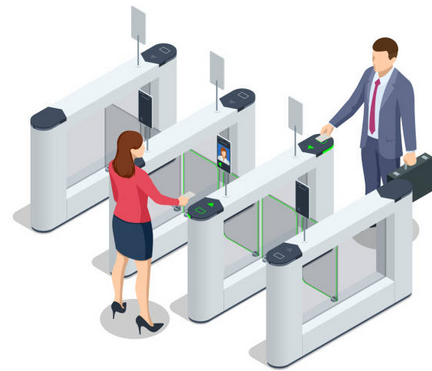 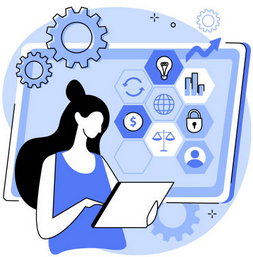 LIBRARY
GATE ENTRY SYSTEM
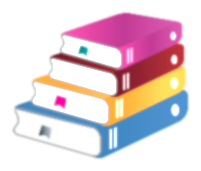 POINT-OF-SALE
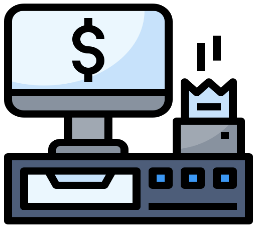 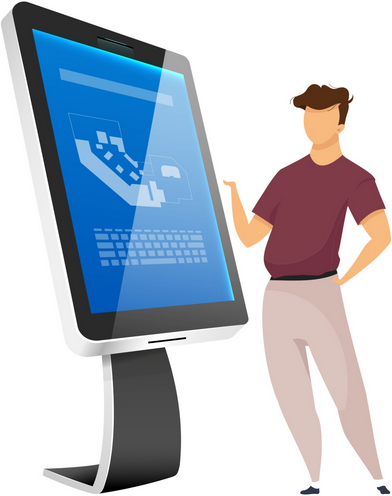 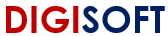 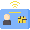 UNIFIED ID SYSTEM
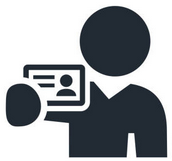 STUDENT INFO
KIOSK
COOP
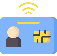 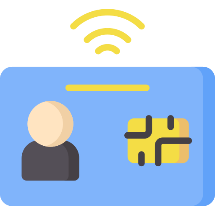 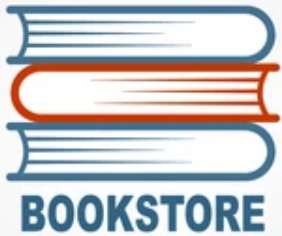 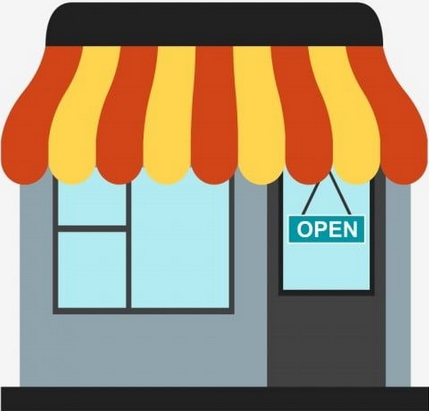 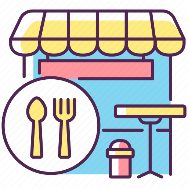 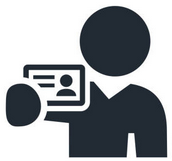 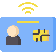 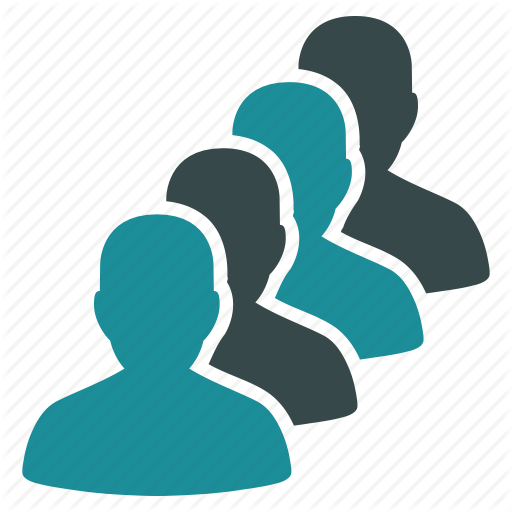 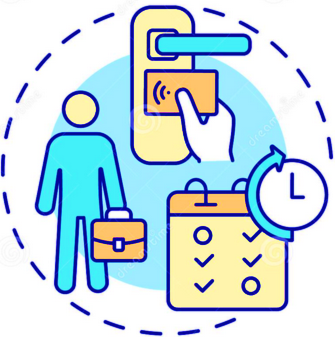 CANTEEN
QUEING SYSTEM
EMPLOYEE
IN & OUT
UNIFIED Programming Model
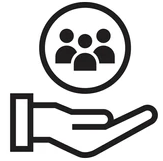 LGU-CARES
CITIZEN CARD
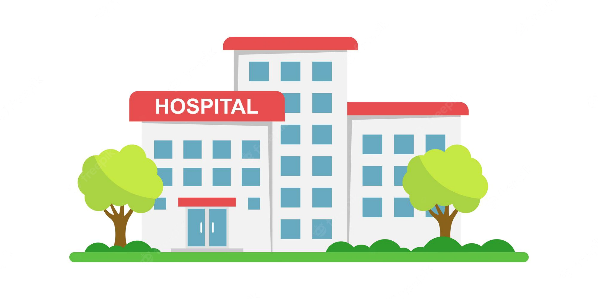 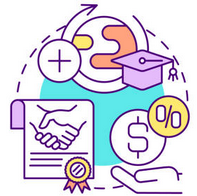 BIOMETRIC AND PAYROLL SYSTEMS
HOSPITAL MANAGEMENT SYSTEMS
(80%)
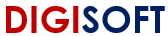 UNIFIED Systems
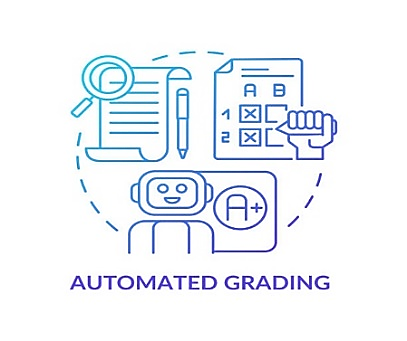 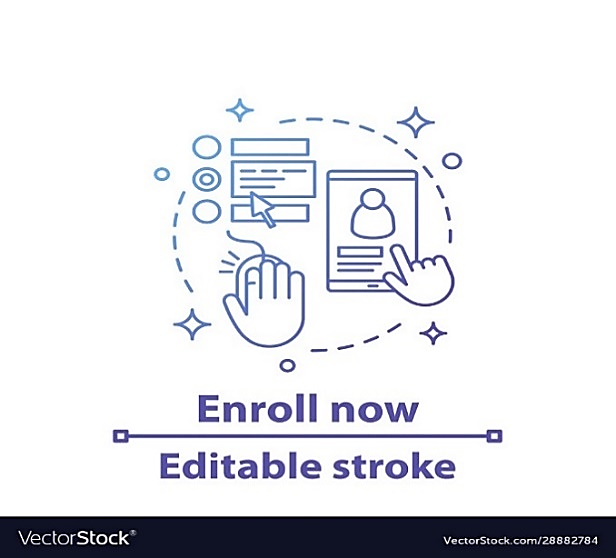 ASSET 
AND SUPPLIES
INVENTORY
SCHOOL MANAGEMENT SYSTEMS
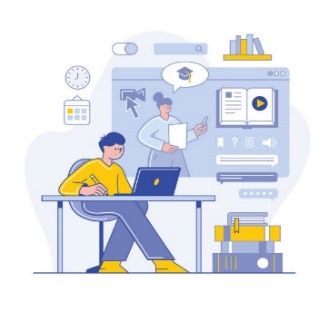 LEARNING MANAGEMENT SYSTEM
(LMS)
WHY WE USE THE UNIFIED PROGRAMMING MODEL?

  It is the International Standard 
      used by Microsoft, Google, Apple, Amazon, Oracle, etc.

  Single Source Code Maintenance

  Design is flexible (One system for all clients)

Data-driven and User-defined Customization

5)  Upgradability even after 15+ years

6)  Replicate ALL improvements to all clients
PRICING
State / Local Universities and Colleges:  
	SAAS (with or without LMS)
 
Private Universities and Colleges: 
College / Senior High:  _____ per semester
Elementary / Junior / Senior High: _____ per year
Separate price for LMS

DEPED:  FREE for Pilot Schools
AFTER-SALES SUPPORT
 FREE Cloud Server
 
 FREE Technical Support*

 FREE Upgrades and Maintenance

 FREE Database Backup (Downloadable)

 Continuous Updates (At least 3x per week)

* Transportation, Lodging and Meals shouldered by clients
List of Clients as of 2022
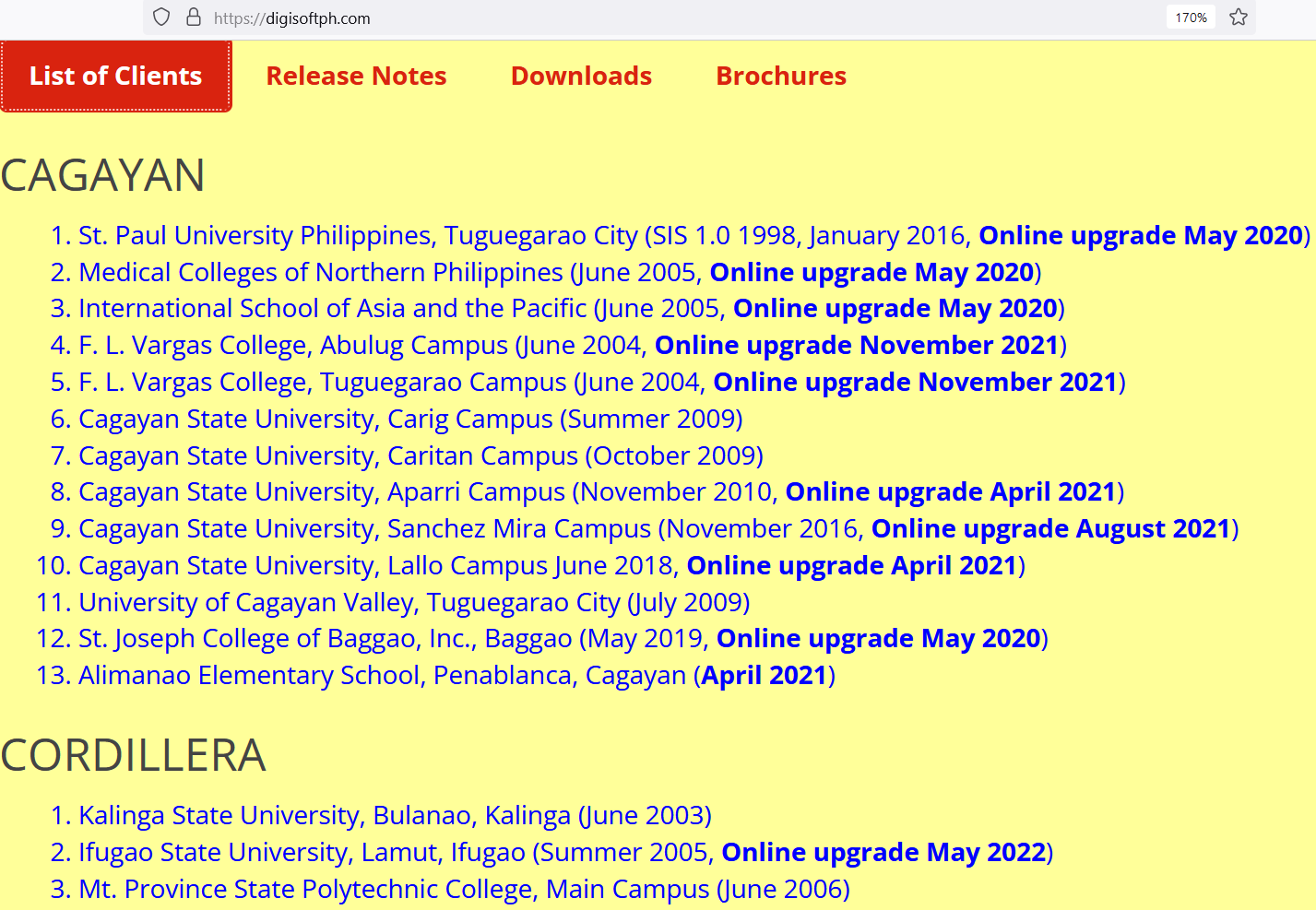 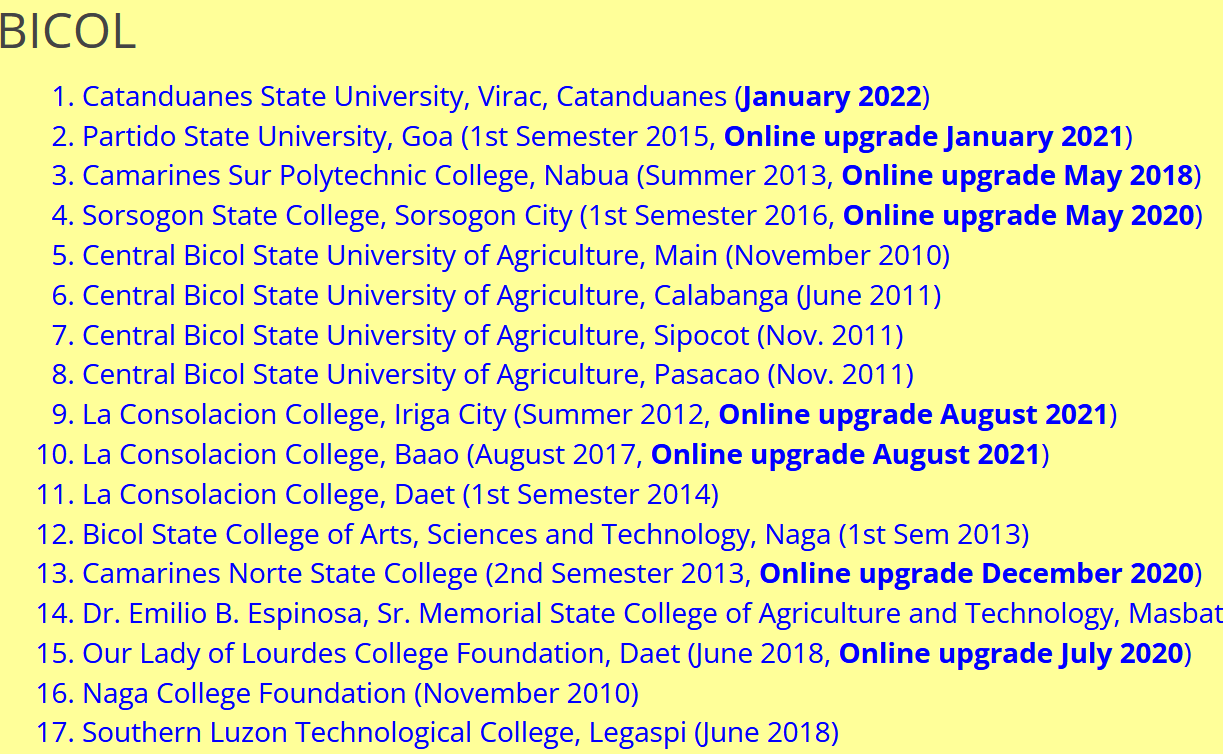 WHY WE PUT DATES ON OUR LIST OF CLIENTS?

  Most trusted school software in the Philippines
 
  Longest life span (10 to 25 years)

  Excellent Retention rate (97%)

Upgradability even after so many years

5)   We don’t hide our List of Clients
UNMATCHED SPEED AND PERFORMANCE
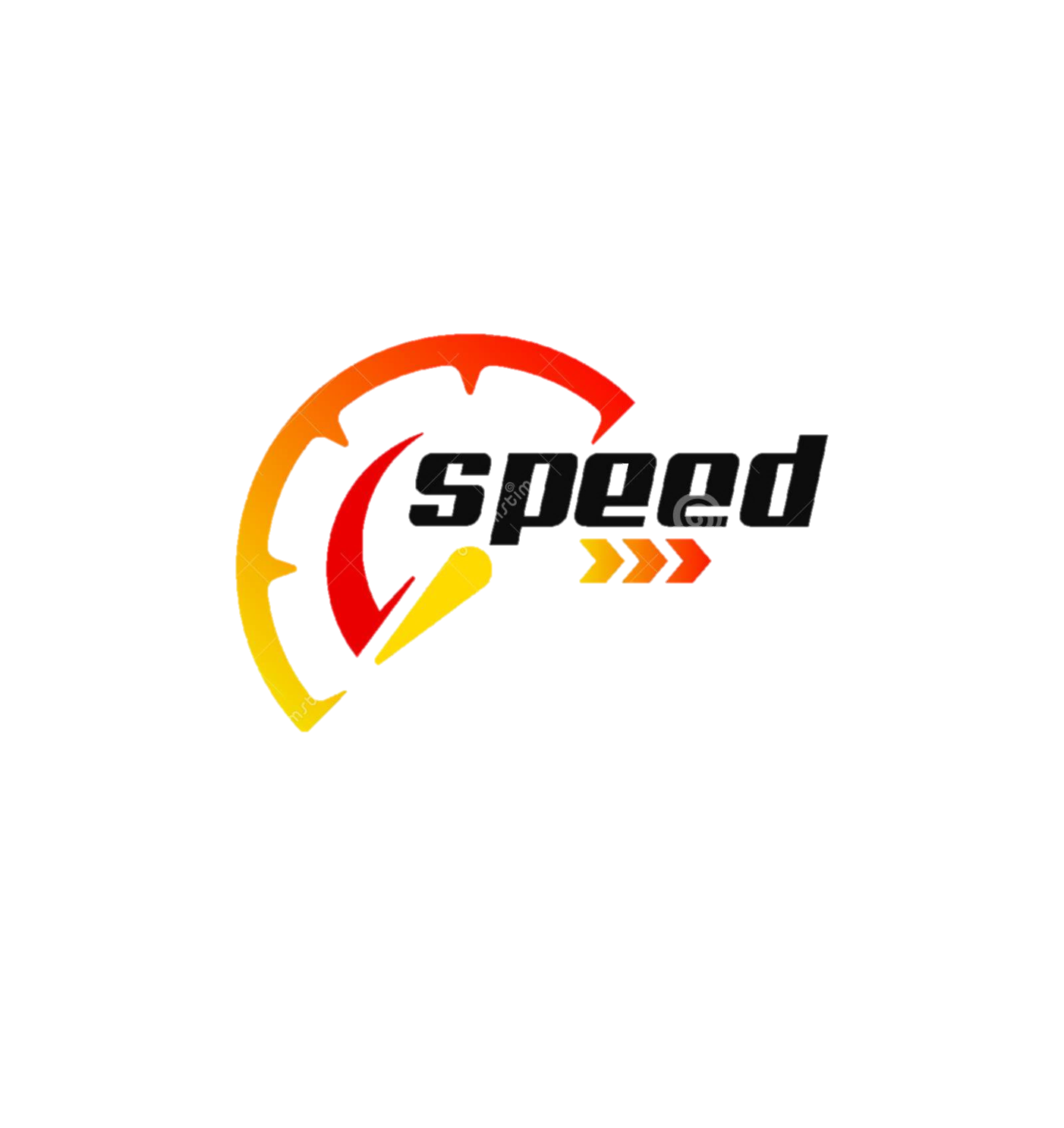 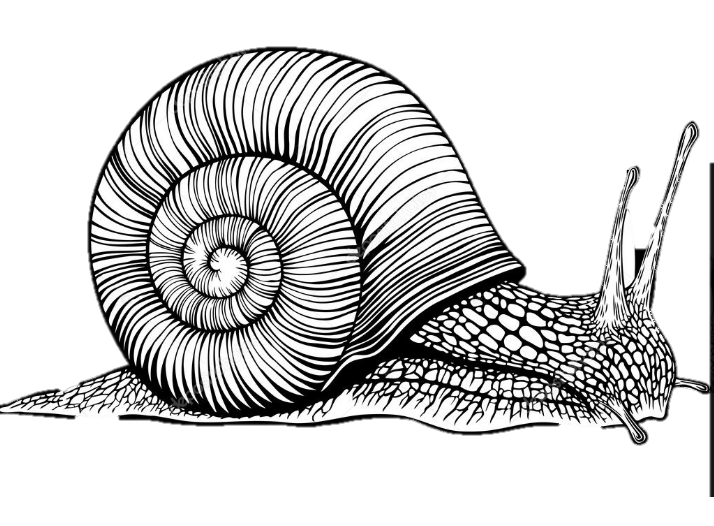 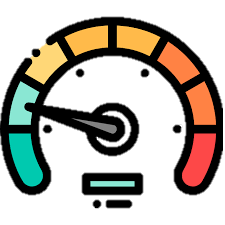 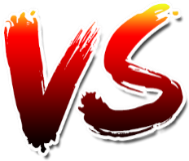 Server
Server
Client
Client
Give me 
5
Ok, here is your PAGE with a 5 inside
Give me 
5
Ok, here is your 5
5
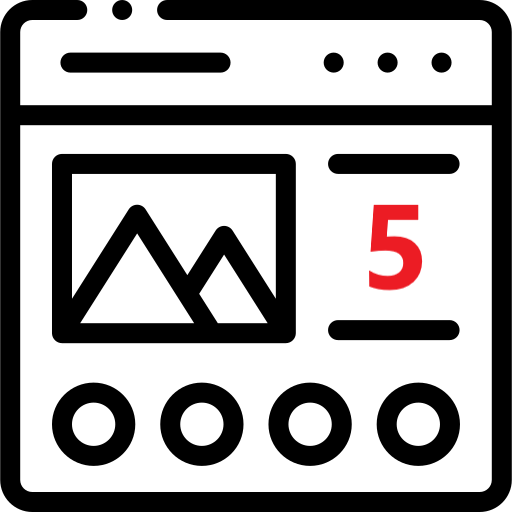 MINIMAL SERVER REQUIREMENTS AS OF 2022:
20-vcore shared server can efficiently serve 200k plus students
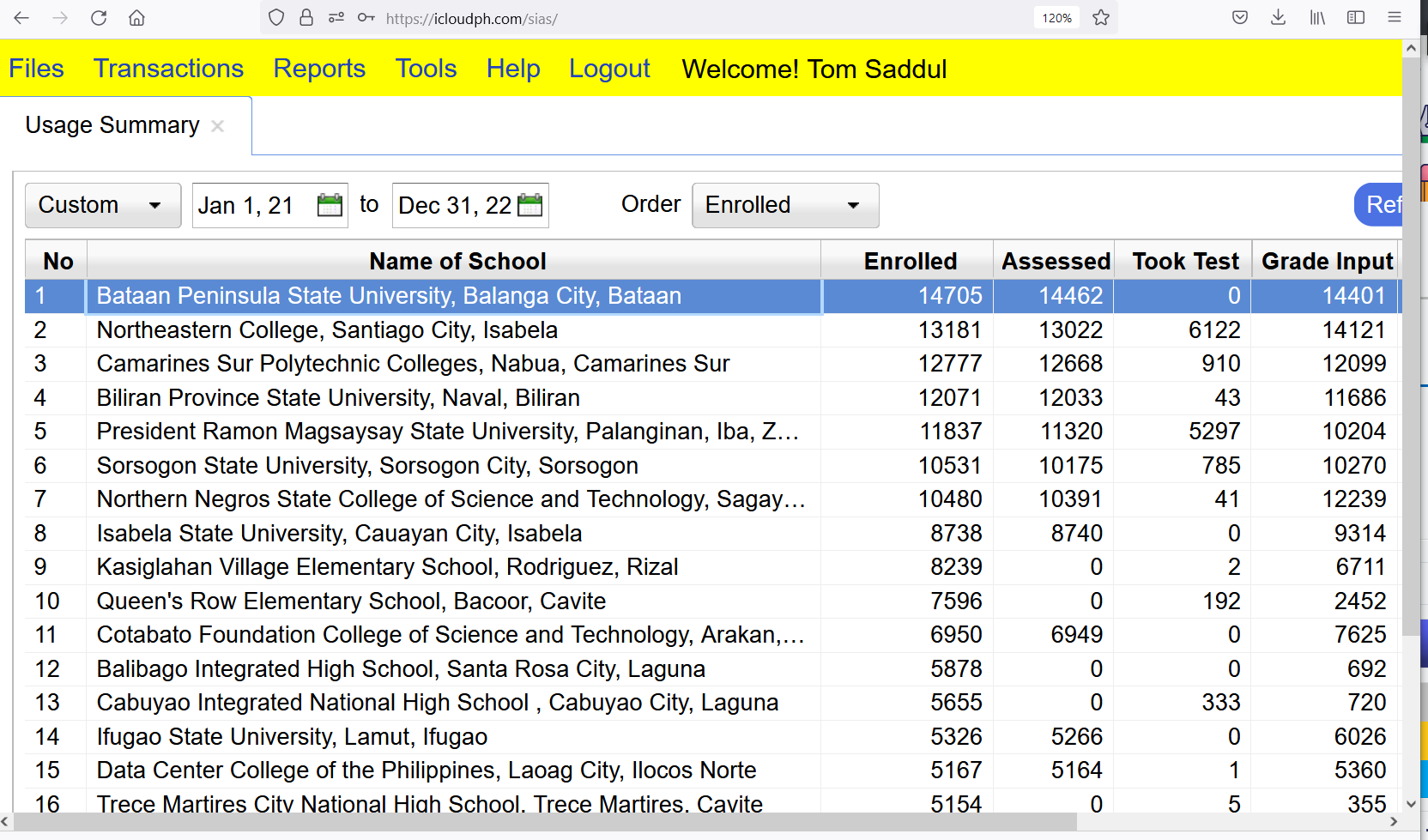 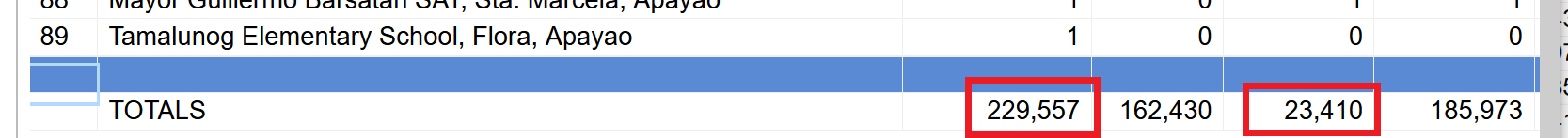 SERVER-SIDE UI TECHNOLOGY (OBSOLETE)
(used by Pinnacle, Data Pacific, GTI, etc)
Generates HTML PAGE
Server
Generates PDF / Excel
90% to 100% workload
Heavy & slow HTML PAGE reply which require the browser to reload the page
Client
Client
Client
Client
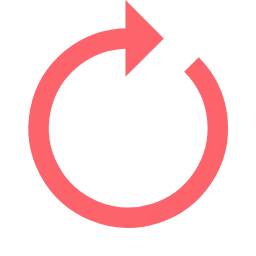 Frequent browser reload
0% to 10% workload (wasted clients processing power)
15+ years obsolete (was popular pre-2005)
100% CLIENT-SIDE UI TECHNOLOGY 
(used by Digital Software)
Server
0% to 10% workload
Web API-Based Architecture
Lightweight & fast JSON DATA reply
Client
Client
Client
Client
100% client-side generation of PDF / Excel
0% browser reload
Maximizes usage of clients processing power
90% to 100% workload
Latest technology
Support OFFLINE mode
UNIFIED 
SCHOOL MANAGEMENT SYSTEMS
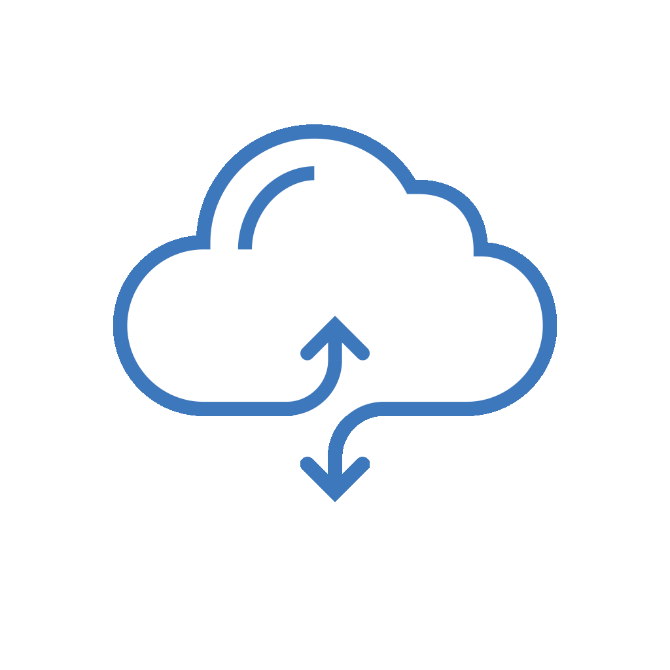 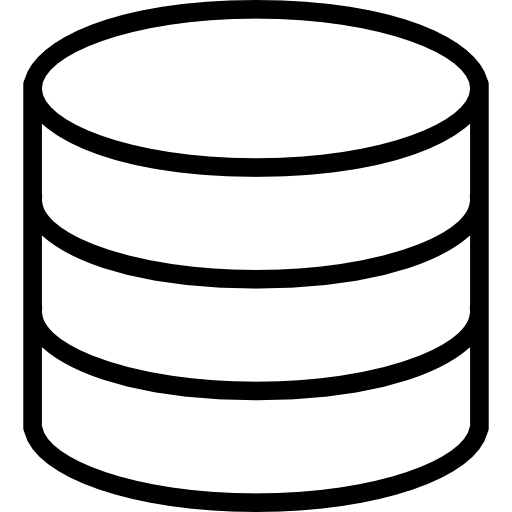 Backup
CENTRAL OFFICE
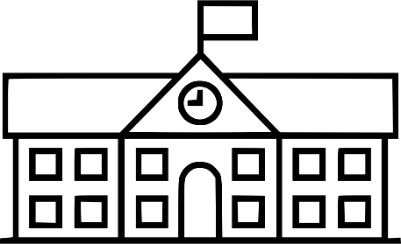 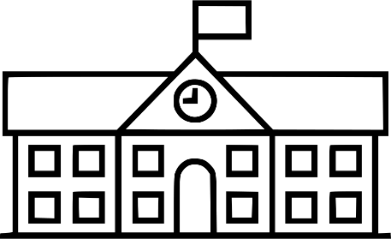 Manila
Tuguegarao
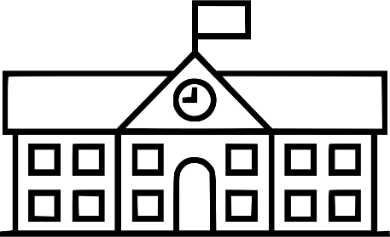 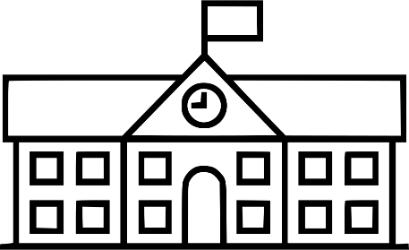 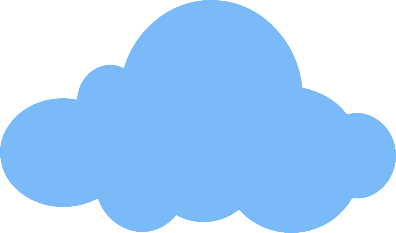 XYZ CAMPUSES
CLOUD SERVER
Batangas
Bacolod
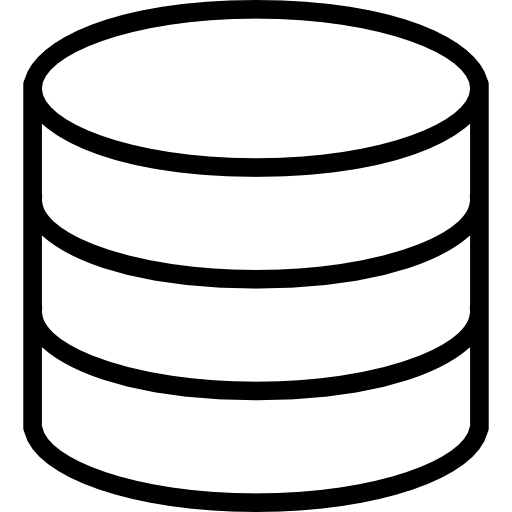 DB
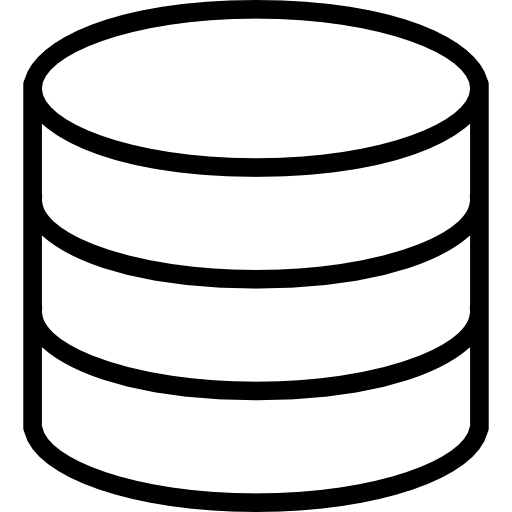 DB
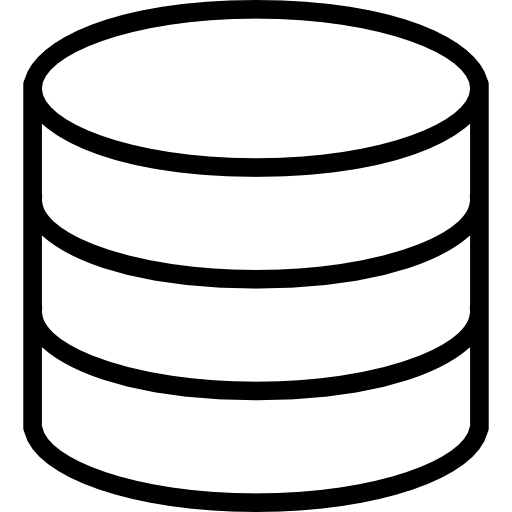 DB
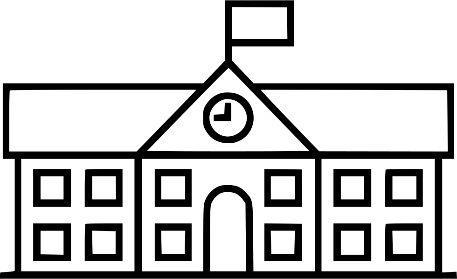 IRIGA
MANILA
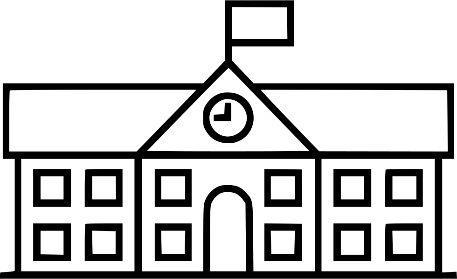 MALOLOS
BAAO
BIÑAN
VALENZUELA
DAET
LILOAN
BACOLOD
Japan
Cebu
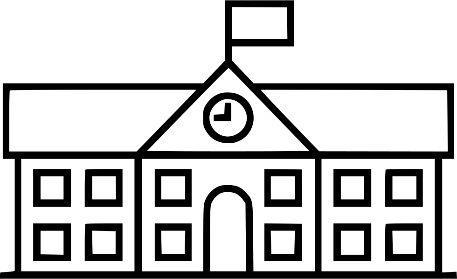 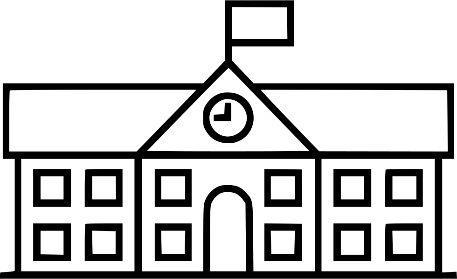 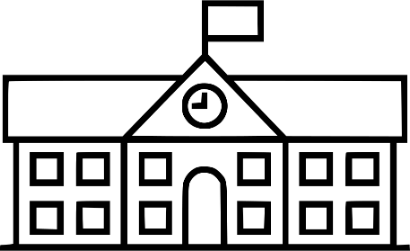 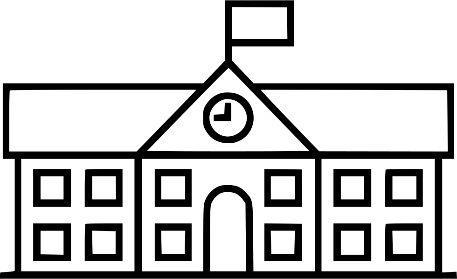 Australia
United States
Legazpi
Davao